Food Preparation & Nutrition – Butter, Oil, Sugar & Syrup – lesson 5
LO’s
To make potato salad with home made mayonnaise
Success criteria – 
	A creamy and rich mayonnaise, uniformly cubed potatoes
Skills & Techniques used-
2,5,6,8,9,13,19,20
Making an emulsification, knife skills, separating
Eggs,
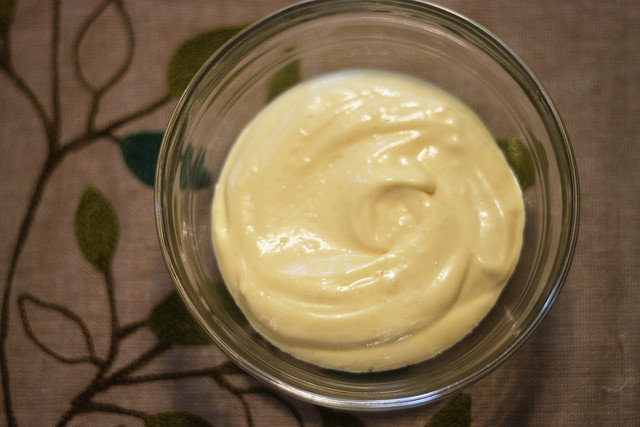 Science involved
The lecithin in the eggs stabilises the mayonnaise and stops it from splitting.
[Speaker Notes: 10X – 19/6/18 10W – 25/6/18]
Food Preparation & Nutrition – Butter, Oil, Sugar & Syrup
Ensure your skills chart is up-to-date along with your dish evaluations.

If finished, ensure your work area is immaculate, then check to see if you have completed your homework.

Ext. task 1 – read w/s BOM 1 (parts 1 & 2).

Ext. tasks 2 – complete w/s BOM 3

A reminder – catch-up club will be in here on Wednesday 3.00 – 4.15.